Crkva u Hrvata za vrijeme svjetskih ratova i poraća
-Katolički pokret	-biskup Antun Mahnić
			-organiziranim djelovanjem vjernika laika na sva područja 			  ljudskog života unositi kršćanske vrednote
			-atletski klub Domagoj, Hrvatski orlovski savez
			-bl. Ivan Merz
-Katolička Crkva u Kraljevini Jugoslaviji: 
		-težak položaj katolika u Kraljevini Jugoslaviji (podređen položaj)
		-vlast sustavno ometala rad katoličkih škola i bolnica
Protiv totalitarizma
-nacizam i komunizam
	
	-Crkva u Hrvata (hrvatski biskupi) 	odlučno se suprostavila nacističkoj 
	 ideologiji nacionalne, vjerske i rasne diskriminacije te stala na stranu 	 	 ugroženih i progonjenih
-Alojzije Stepinac (sada blaženi)
	
	- zagrebački nadbiskup 
	-unatoč vladajućem nacizmu pomaže Židove, Srbe, Rome, 	Hrvate komuniste…
	-nepravedno osuđen na montiranom procesu
	-proglašen blaženim 3.10.1998. u Mariji Bistrici
Domaća zadaća: 

Nakon obrađene lekcije, kako biste konkretno uočili potrebu njegovanja tolerancije, dijaloga i međusobnog poštovanja prepišite ove rečenice i dovšite ih svojim riječima. Zadaću poslikajte i pošaljite. Svakako kod prepisivanja i dopunjavanja ovih rečenica koristite crvenu i zelenu boju (nadam se da razumijete zašto)
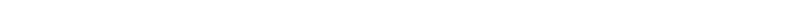 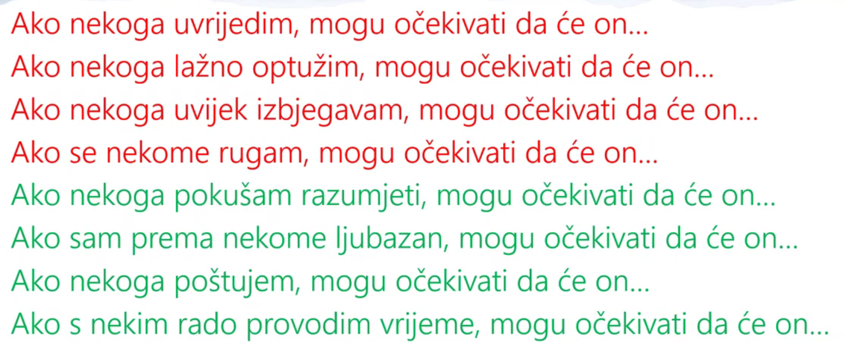